322 BCH


Exp (4)
The Effect of Enzyme Concentration on the Rate of an Enzyme Catalyzed Reaction.
Objectives:

To establish the relationship between enzyme concentration and the rate of an enzyme catalyzed reaction.
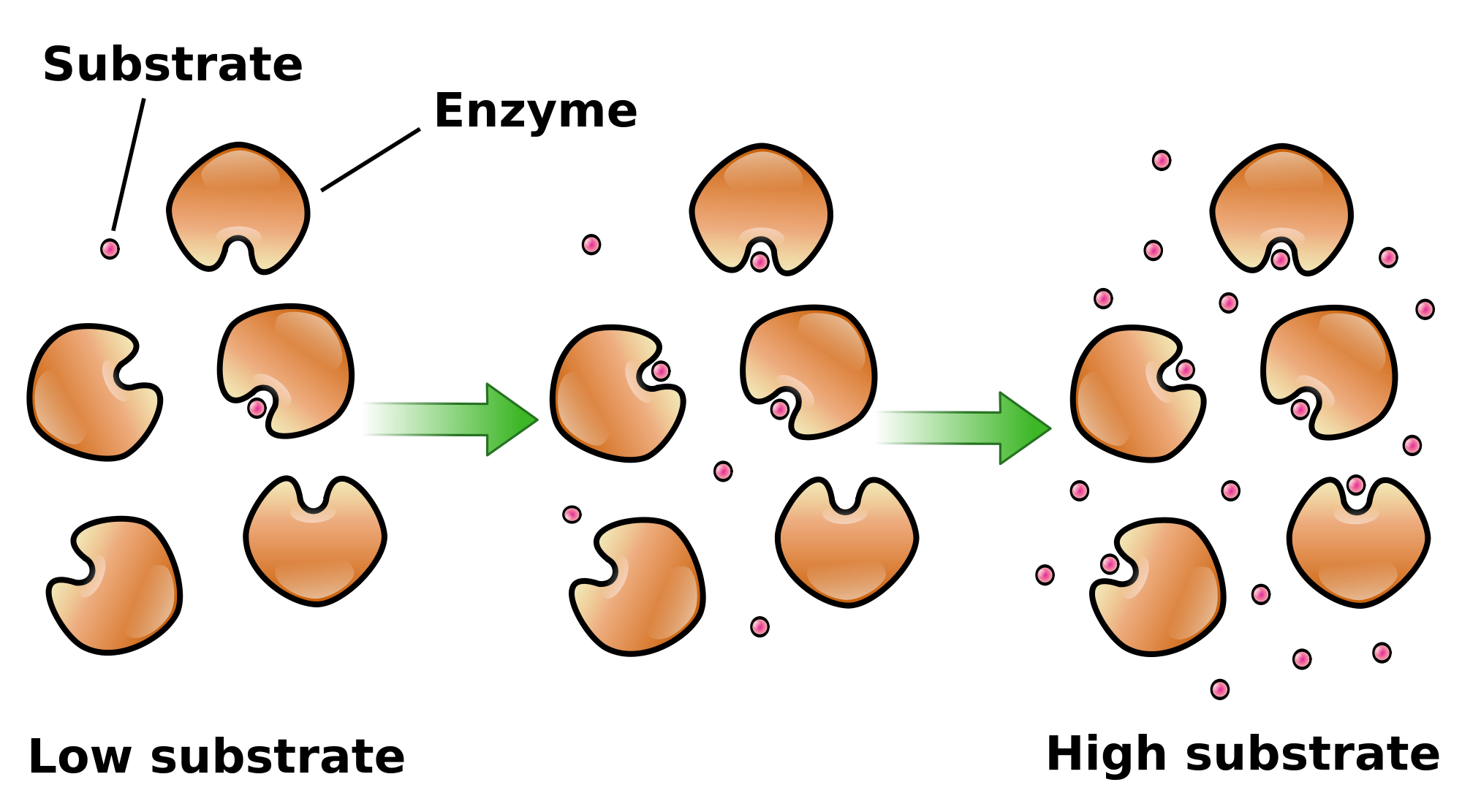 The rate of enzyme catalyzed reaction is directly proportional to enzyme concentration.

V α [E]
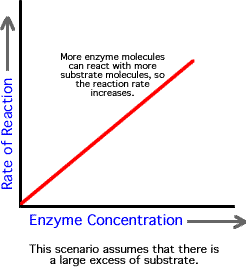 As the enzyme concentration increases, the rate of enzymatic reaction increases which gives a liner curve.
Principal of the enzyme assay in vitro
1
2
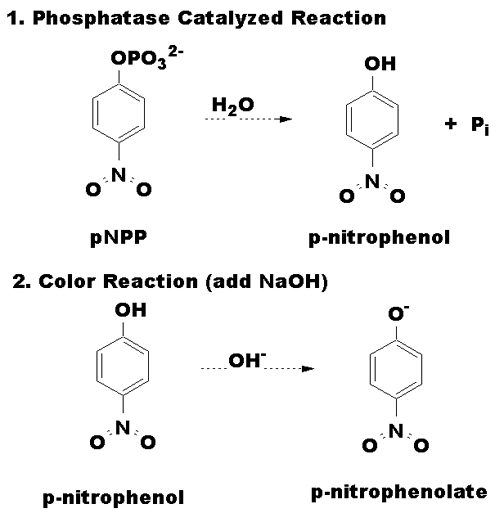 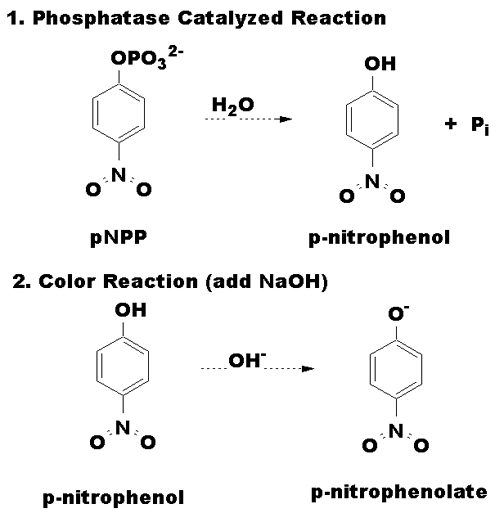 Under acid conditions, the enzyme catalyzes the hydrolysis of p-nitrophenyl phosphate (pNPP) to inorganic phosphate and p-nitrophenol.
Both p-nitrophenyl phosphate and p-nitrophenol are colorless at acidic pH values.
Under alkaline conditions, p-nitrophenol is converted to a p-nitrophenolate (yellow color) and concentration can be measured at 405 nm.
Method:
Place in a water bath maintained at 37 ºC for 5 minutes.
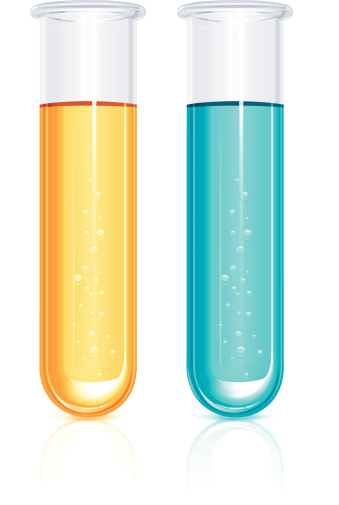 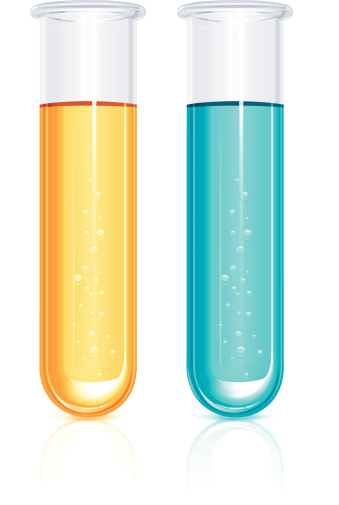 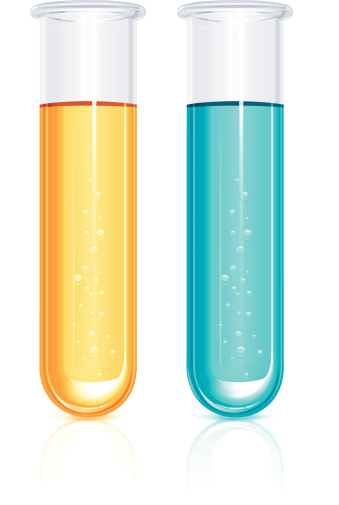 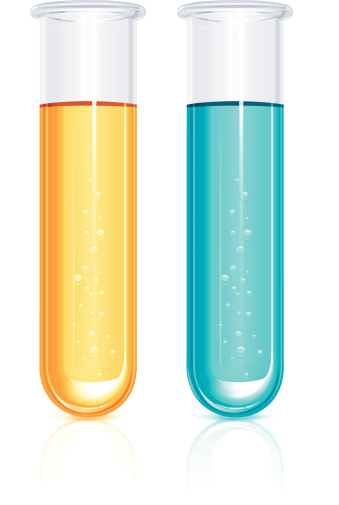 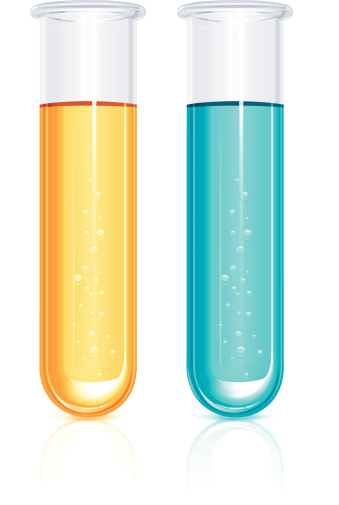 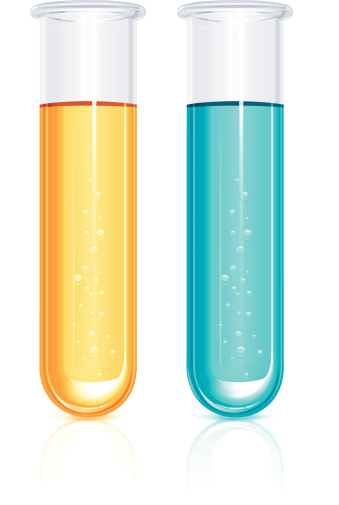 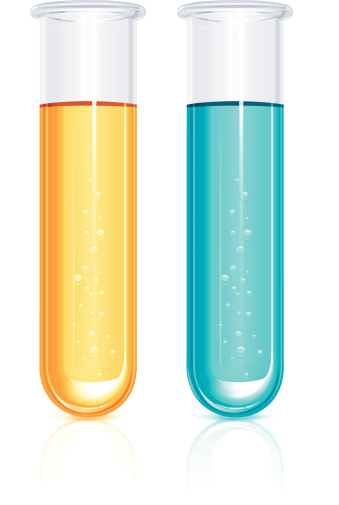 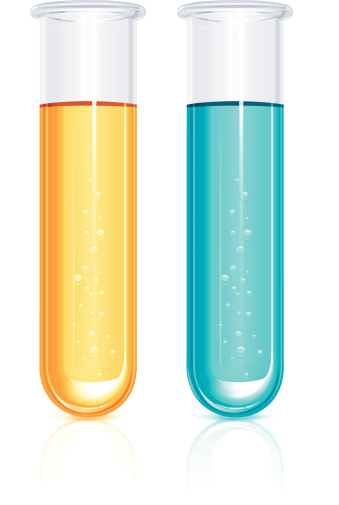 Add to each tube:
0.5 ml of buffer
0.5 ml of pNPP
0.5 ml MgCl2
A
B
C
D
E
F
G
Blank
Place in a water bath maintained at 37 ºC for 5 minutes.
Place in a water bath maintained at 37 ºC for 5 minutes.
Place in a water bath maintained at 37 ºC for 5 minutes.
5.5 ml of dis. H2O
5.3 ml of dis. H2O
5.2 ml of dis. H2O
5.1 ml of dis. H2O
5  ml of dis. H2O
4.9 ml of dis. H2O
Place in a water bath maintained at 37 ºC for 5 minutes.
4.7 ml of dis. H2O
4.5 ml of dis. H2O
PS:  Water volume will differ in each tube since each tube have [E].
All the factors that affect enzyme kinetics are constant except enzyme concentration where it varies in each tube
Time = 5 min       pH= 5.7         Temp= 37 oC     [S] = 0.05M
To start the reaction add the corresponding enzyme volume to each tube 
To stop the reaction   add 0.5ml of KOH
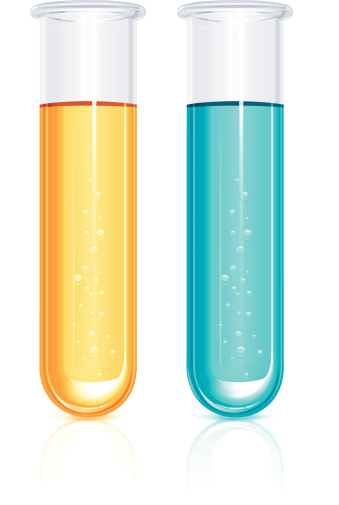 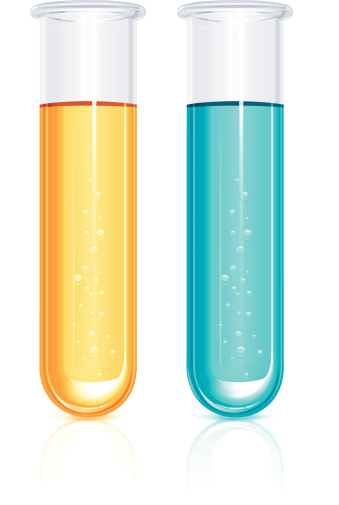 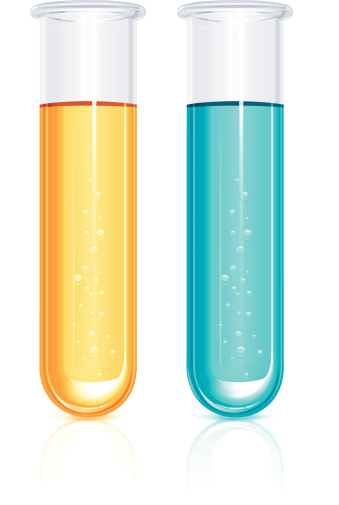 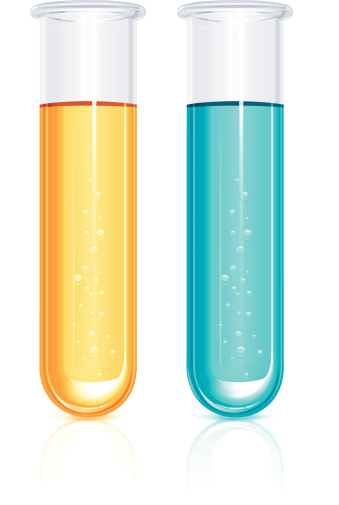 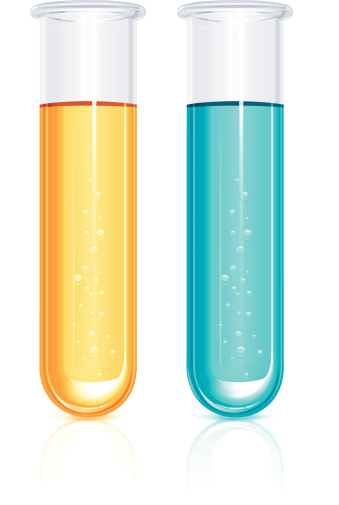 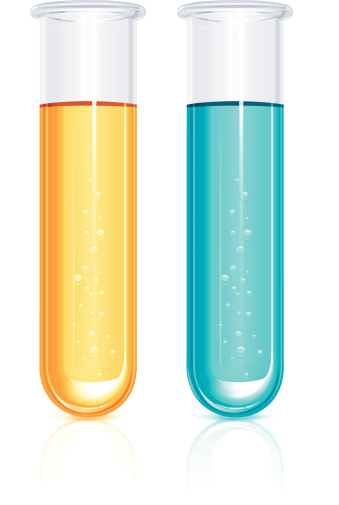 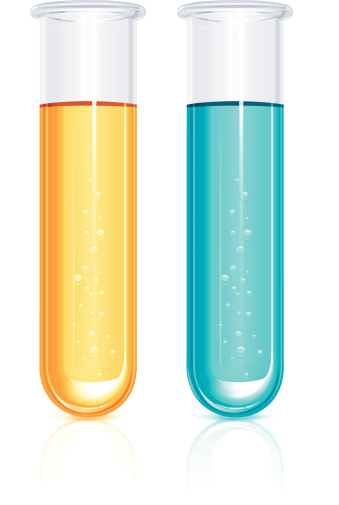 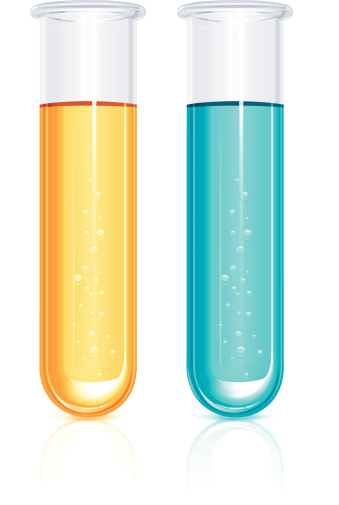 Blank
A
B
C
D
E
F
G
All additions f E and KOH must be in 37 0C water bath
0  ml of Enzyme
0.6  ml of Enzyme
0.4  ml of Enzyme
0.5  ml of Enzyme
0.8  ml of Enzyme
1 ml of Enzyme
0.2  ml of Enzyme
0.3  ml of Enzyme
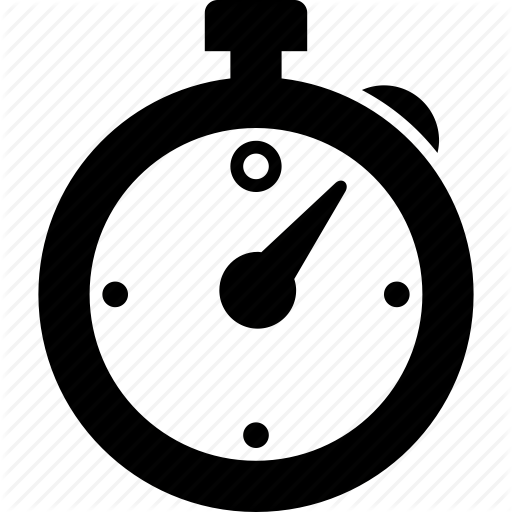 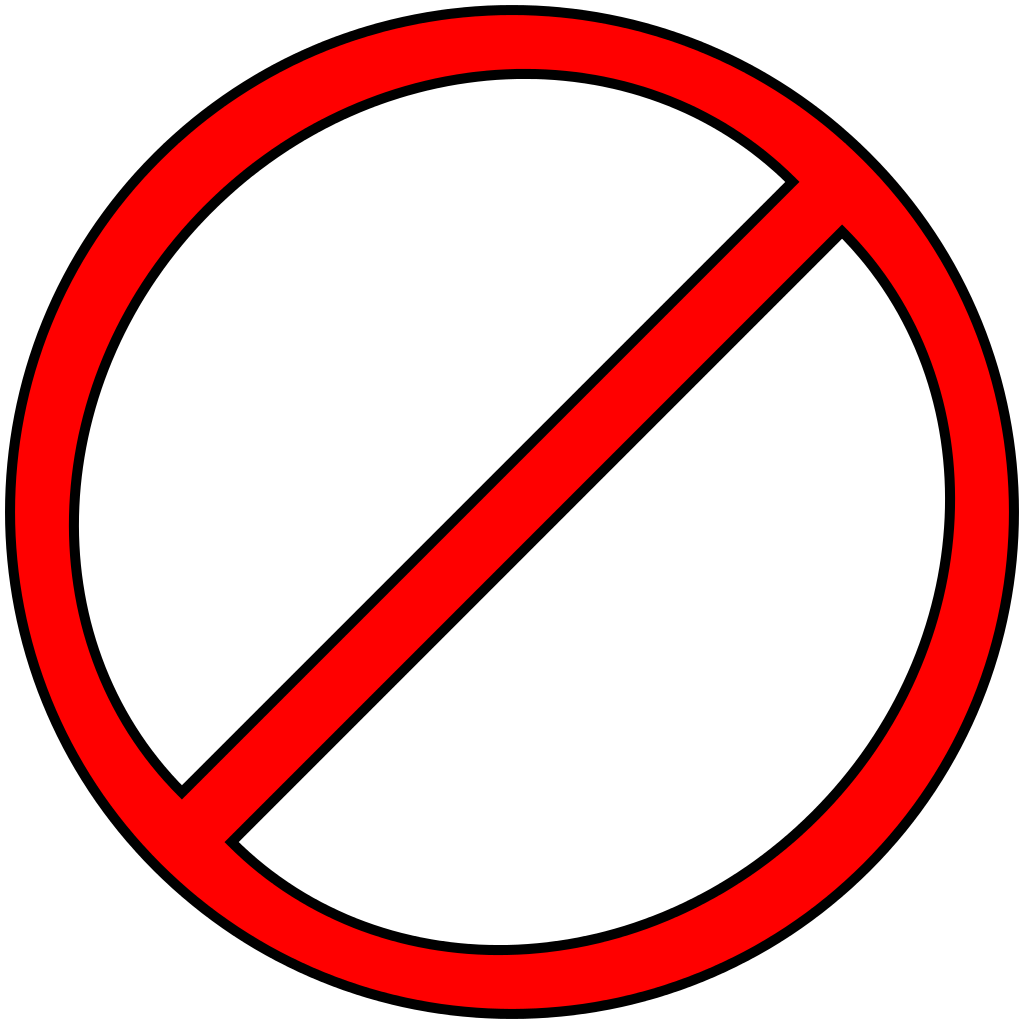 After all the reactions have been terminated, determine the absorbance at 405 nm for each sample against blank.
To convert the time table to an easier way try the following
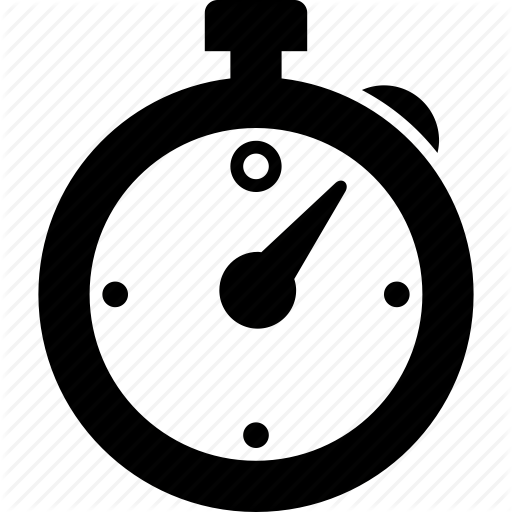 Results :
Velocity 
(µmole of PNP/min)
[E] (ml)
Velocity (V) = (A x 106)  /(E x  time)=             µmole of PNP/min      
E=  extension coefficient=18.8 x 103               Time = 5 min
Discussion:
An introductory statement (In this experiment, we studied the effect of different enzyme concentrations on the rate of acid phosphatase catalyzed reaction.)
Principle 
Describe the shape of curve you get.
Comment on the relationship between [E] and the rate of the reaction.
Question:
Assuming that there is a large excess of substrate. The rate of reaction will increase with increasing enzyme concentration. WHY?
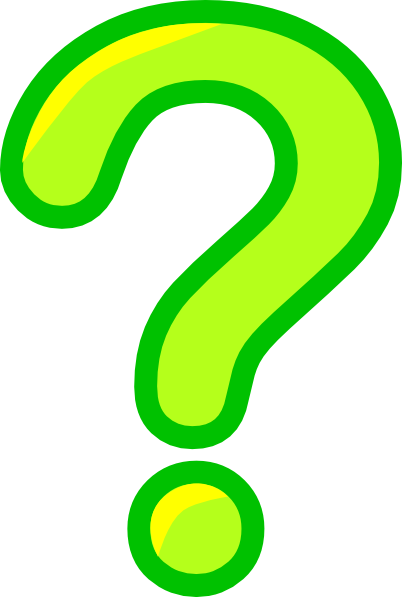